Emergency Preparedness
Presented by the Seattle Office of Emergency Management
Seattle is vulnerable to many disasters…
Top Hazards around Seattle
Earthquakes
Snow and Ice
Infrastructure/Cyber
Windstorms
Power Outages
Terrorism
Disease Outbreaks
Flooding
Excessive Heat
10. Fires
11. Tsunamis/Seiches
12. Landslides
13. Transportation Accidents
14. Water Shortages
15. Social Unrest
16. HAZMAT Incidents
17. Volcano
18. Active Shooter
Know the reality
Earthquakes - no other hazard has the combination of likelihood and potential destructiveness 
The things you rely on will be significantly disrupted 
People may not be able to get anywhere easily (roads, bridges damaged; transit will stop)
Stores may quickly run out of supplies
Utilities may be damaged (electricity, water, sewer)
Gas stations and ATM machines may not work
Hospitals may be overwhelmed
Phones, cable TV, and internet may not work
First responders may not be able to help you for some time
Develop a plan
Consider the following:
How will you reunite with Family?

Know alternate routes home and to work

Know plans for work and children’s schools or day care

What if you have no electricity?

What if you have no water service?
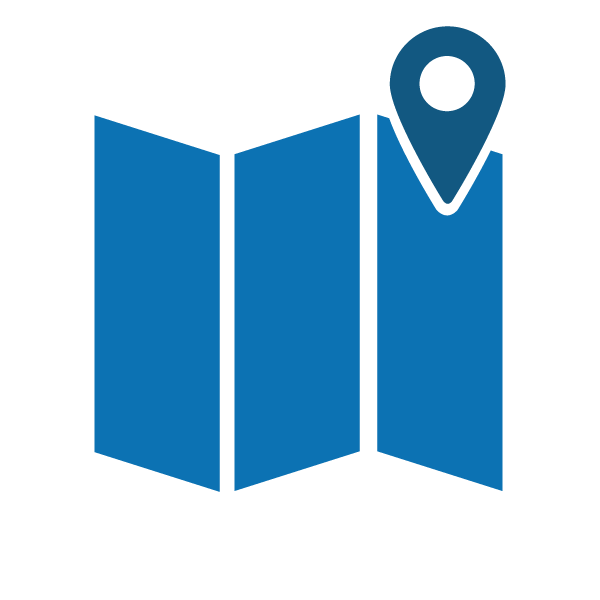 Communications plan
Include the following in your communications plan:
Texting is your best option

Establish text message groups
Social media

Don’t make calls unless absolutely necessary
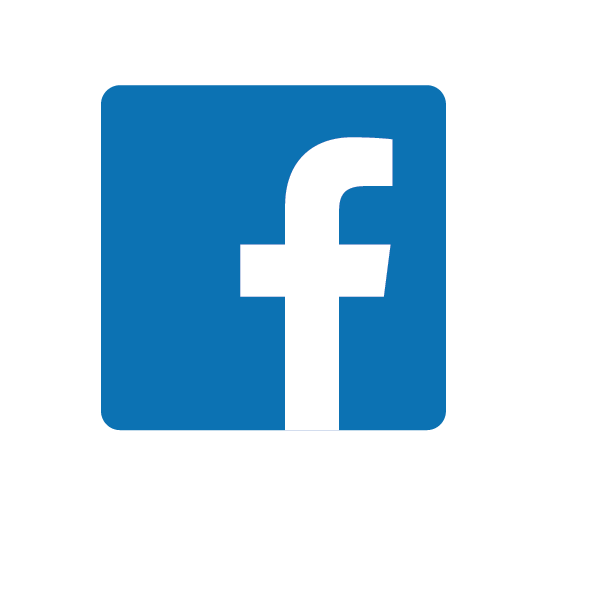 Retrofit your home
Secure the following:
Large furniture
Wall hangings
Kitchen cabinets & contents
Water heater
Washer/Dryer
Stoves
Hazardous materials

Go on a 30 min. hazard hunt

Attend a free home retrofit classWas your home built before 1980?
Retrofit your home
See list of contractors on OEM’s webpage
Build a kit
Be prepared to be on your own for 14 days

Think about what you use on a daily basis, and include those items in your kit

Have a kit in your car and at work
What to do during an earthquake
Quake Advice:
Don’t run during the shaking

Drop, Cover and Hold under a desk or table

If there’s not table, find the nearest safe place beside an inside wall or lower than furnishings; get into a corner or against a supporting column

If outside and in an open area, sit down and cover your head with your arms

If in the ‘danger zone’ next to a building, try to get back into the building to find shelter
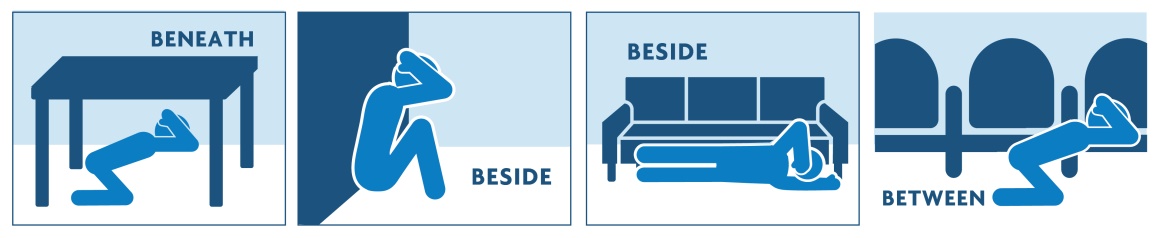 What to do after an earthquake
Check on yourself and your family for injuries
Check on your home
Check on others
Find out more information
Know how and when to control utilities
Shut off natural gas ONLY if necessary
Only shut it off if you smell natural gas, hear a hissing sound, or dial is spinning rapidly


Shut off water at the main house valve
Typically located right outside your house or inside
This saves the water in your hot water heater and toilet from possible contamination 
Turn off power to the water heater – attach a hose 
Check to see if your home sustained structural damage
Rope off damaged areas so others know
Find out more information
Get Alert King County messagesSign up online at https://public.coderedweb.com/CNE/en-US/BF0D5C5CC09C
Get Alert Seattle Messages                             alert.seattle.gov 
Tune in to local emergency radio stations
Tune into local television 

Follow City departments on social media
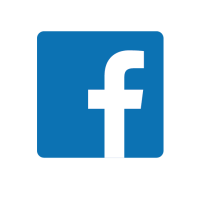 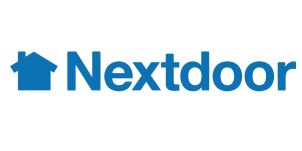 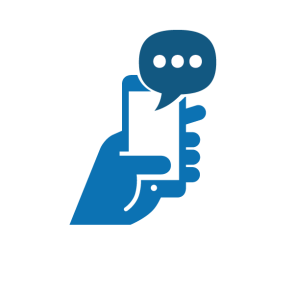 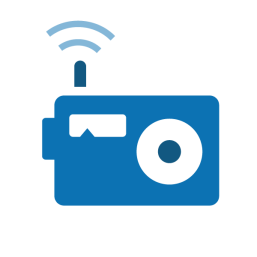 Questions?
Thank you for attending – you’ll be happy you prepared ahead of time when the next disaster strikes!
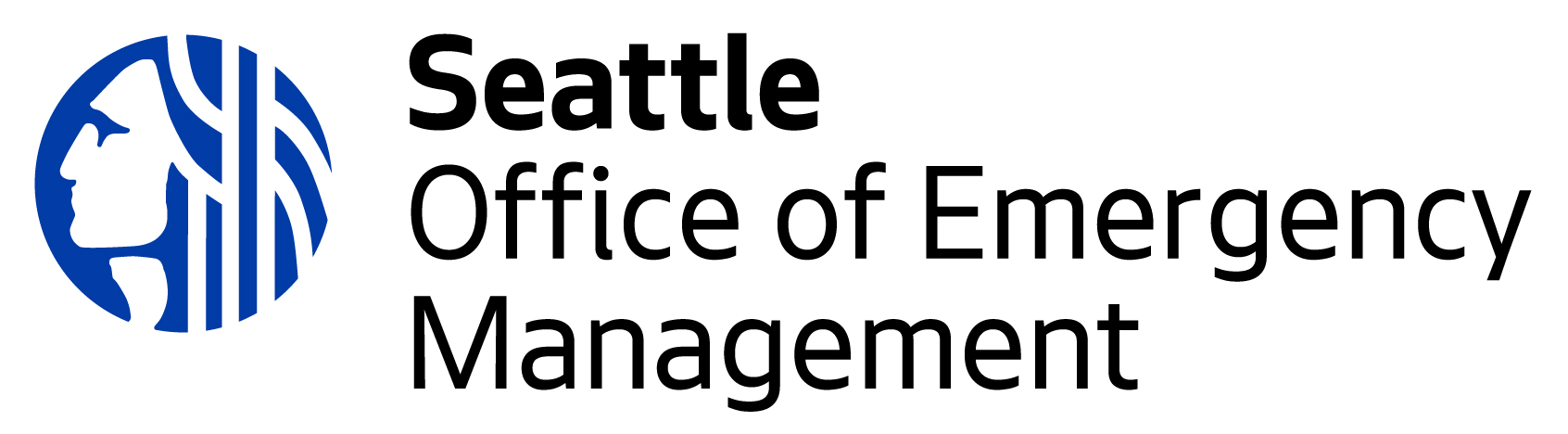